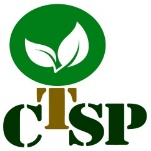 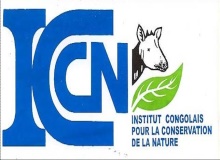 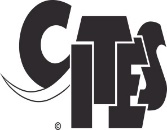 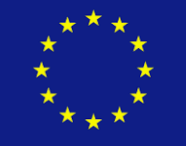 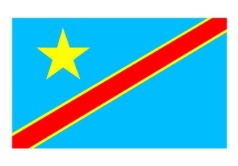 Résultats du projet:  “AVIS DE COMMERCE NON PREJUDICIABLE DE Pericopsis elata, Guibourtia demeusei et Prunus africana EN REPUBLIQUE DEMOCRATIQUE DU CONGO. »
Présentation dans le cadre du Programme CITES sur les espèces d’arbres (CTSP)
Hôtel Sheraton Imperial de Kuala Lumpur, Kuala Lumpur, Malaisie et en ligne
04 au 07 octobre 2022, Kuala Lumpur, Malaisie
Andy MUTOBA MUSHALA, 
Point focal  CITES-TREES

Kinshasa, RDC
PLAN des RESULTATS
Sur l’aspect socio-économique;

Sur le Pericopsis elata;

Sur le Guibourtia demeusei;

Sur le Prunus Africana; 

Perspective pour la suite.
RESULTATS SOCIO-ECONOMIQUE
Etude socio-économique de P. elata, Etude réalisée par l’Expert Mass ARUFU MASIMANGO (Expert-indépendant);


 Etude socio-économique de G. demeusei, Etude réalisée par Monsieur Nono BONDJENGO (Expert indépendant); 


 Etude socio-économique de P. africana, Etude réalisée par Monsieur Léon PALUKU KOLONGO (Expert indépendant)
RESULTATS Pericopsis elata
Rapport d’analyse du taux de conversion de P. elata, Le taux de conversion de Grume en équivalent bois ronds de P. elata est passé de 48% à 45% (Expert senior Prof SABONGO, UNIKIS);
 Rapport d’analyse du système de traçabilité de P.elata, Etude réalisée par l’Expert senior, Prof. SABONGO (UNIKIS);
ACNP Pericopis elata 4 e édition 2021.

Bref aperçu sur le contenu de la 4ème édition d’ACNP du P. elata de la RD CONGO :
Chap.5. La traçabilité Le suivi de l’exploitation et commerce du P. elata 
Chap. 6. L’utilisation commerciale de l’espèce La contribution au développent locale des populations riveraines des concessions forestières, le commerce de l’espèce (quota d’exportation, statistiques d’exportation et mesures de contrôle du commerce illégale). 
Chap. 7. La gestion des permis CITES en RD Congo La gestion au niveau nationale, la gestion des permis au niveau international
RESULTATS Guibourtia demeusei
Rapport de l’état des lieux sur l’aménagement, exploitation et contrôle de G. demeusei,
 Etude réalisée par l’Expert senior, Prof. Honoré BELESI (UNIKIN);

Rapport de l’état des lieux sur la recherche de G. demeusei, 
Etude réalisée par l’Expert senior, Prof. PISCO MENGA (UNIKIN);

ACNP de Guibourtia demeusei  1ère édition.
RESULTATS   Prunus africana
Etude du système de traçabilité de Prunus africana, 
Etude réalisée par l’Expert senior, Prof. Valentin KAMABU (UCG-BUTEMBO); 
 Rapport d’inventaires d’aménagement de P. africana dans les secteurs de WALIKALE II et IKUMBI, 
Etude réalisée par les Expert senior, Prof. Valentin KAMABU et SAHANI (UCG-BUTEMBO);
ACNP Prunus africana, 3 e édition 2021.
En Conclusion: 
Tous les résultats du Projet CITES-TREES en RDC ont été atteints, il y a eu une interaction permanent entre l’Organe de Gestion CITES, les Autorités scientifiques, les experts recrutés dans les universités (UNIKIN, INIKIS, UCG), les exploitants des essences concernées, avec l’accompagnement du Coordonnateur Régional du Projet CITES-TREES.
PERSPECTIVE POUR LA SUITE
Pour ce qui concerne la RDC, nous souhaiteront avoir ce qui suit:

Continuité de l’analyse du taux de conversion de P. elata étendue sur une période d’au moins une année civile;
Etablir un ACNP avec des nouvelles zones disponibles et sécurisées pour le Prunus africana;
Faire l’inventaire des concessions dans l’aire de répartition de Guibourtia demeusei;
Faire un ACNP de l’espèce Pterocarpus tinctorius, quoique ne faisant pas partie de la 1ère phase.
MERCI POUR VOTRE AIMABLE ATTENTION
THANK YOU FOR YOUR KIND ATTENTION